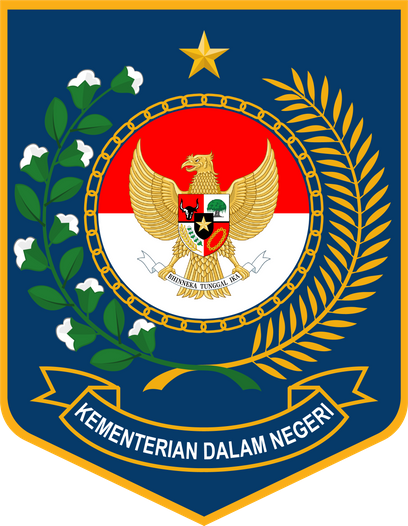 SYARAT DAN PENJELASAN DALAM LAYANAN PINDAH DATANG PENDUDUK, BIODATA, KK, KTP-EL DAN KIA
PENERBITAN BIODATA WNI
Persyaratan pencatatan biodata DALAM Wilayah NKRI:
Surat pengantar (asli) dari rukun tetangga dan rukun warga atau yang disebut dengan nama lain;
Fotokopi dokumen atau bukti Peristiwa Kependudukan dan Peristiwa Penting; dan
Fotokopi bukti pendidikan terakhir.
      (Pasal 4 Perpres 96/2018)
PENJELASAN:
WNI mengisi F.1.01;
WNI menyerahkan surat pengantar RT dan RW (tidak diperlukan untuk anak yang baru lahir dengan orang tua yang sudah terdaftar dalam database kependudukan);
WNI menyerahkan fotokopi dokumen atau bukti peristiwa kependudukan dan peristiwa penting (seperti paspor, surat keterangan lahir dari RS/ Puskesmas/ Klinik);
WNI menyerahkan fotokopi bukti Pendidikan terakhir (ijazah);
Apabila huruf c dan huruf d tidak dimiliki, maka WNI mengisi F.1.04 Surat Pernyataan Tidak Memiliki Dokumen Kependudukan; 
WNI menyerahkan surat pernyataan (asli) tidak keberatan dari pemilik rumah apabila menumpang KK, menyewa rumah, kontrak dan kost; 
Dinas menerbitkan Biodata. Dalam hal Biodata diminta oleh penduduk, Dinas memberikan Biodatanya.

Catatan:
Untuk pelayanan online/Daring, persyaratan yang discan/difoto untuk diunggah harus aslinya
PENERBITAN BIODATA WNI
Persyaratan pencatatan biodata DI LUAR Wilayah NKRI:
Fotokopi Dokumen Perjalanan Republik Indonesia;
Surat keterangan yang menunjuk domisili;
Fotokopi dokumen atau bukti Peristiwa Kependudukan dan Peristiwa Penting; dan
Fotokopi bukti pendidikan terakhir.
      (Pasal 7 ayat (1) Perpres 96/2018)
PENJELASAN:
WNI mengisi F-1.01;
WNI menyerahkan fotokopi dokumen perjalanan Republik Indonesia (paspor/SPLP);
WNI menyerahkan surat keterangan yang menunjuk domisili (surat keterangan dari instansi berwenang);
WNI menyerahkan fotokopi bukti peristiwa kependudukan (surat keterangan lahir);
WNI menyerahkan fotokopi bukti Pendidikan terakhir (ijazah); dan
Petugas menyerahkan Surat Pemberitahuan NIK (F-1.10) dan Biodata.

Catatan:
Untuk pelayanan online/Daring, persyaratan yang discan/difoto untuk diunggah harus aslinya
PENERBITAN BIODATA OA
Persyaratan pencatatan biodata Orang Asing (OA):
Fotokopi Dokumen Perjalanan; dan
Fotokopi kartu izin tinggal terbatas atau izin tinggal tetap.
      (Pasal 6 ayat (1) Perpres 96/2018)
PENJELASAN:
OA mengisi F-1.01;
OA menyerahkan fotokopi dokumen perjalanan (paspor);
OA menyerahkan fotokopi KITAS atau KITAP; dan
Dinas menerbitkan Biodata. Dalam hal Biodata diminta oleh OA, Dinas memberikan Biodatanya.
Harus memenuhi persyaratan:
Fotokopi buku nikah/kutipan akta perkawinan atau kutipan akta perceraian; dan (Pasal 11 ayat (1) Perpres 96/2018)
SPTJM perkawinan/perceraian belum tercatat (F-1.05), jika tidak dapat melampirkan kutipan akta perkawinan atau perceraian.
   (Pasal 10 ayat (2) Permendagri 108/2019)
PENERBITAN KARTU KELUARGA BARU
KARENA MEMBENTUK KELUARGA BARU
PENJELASAN:
Penduduk mengisi F-1.02;
Penduduk menyerahkan fotokopi buku nikah/kutipan akta perkawinan, kutipan akta perceraian atau menyerahkan SPTJM perkawinan/perceraian belum tercatat yang ditandatangan kedua pihak apabila tidak memiliki buku nikah/akta perkawinan;
Saksi yang dipersyaratkan tidak perlu melampirkan fotokopi KTP-el; dan
Dinas menerbitkan KK Baru.
Catatan:
Untuk pelayanan online/Daring, persyaratan yang discan/difoto untuk diunggah harus aslinya
PENERBITAN KARTU KELUARGA BARU
KARENA PENGGANTIAN KEPALA KELUARGA (KEMATIAN KEPALA KELUARGA)
Penggantian kepala keluarga melampirkan syarat: 
Fotokopi Akta kematian (Pasal 10 ayat (3) Permendagri 108/2019)
Fotokopi KK lama
PENJELASAN:
Penduduk mengisi F.1.02;
Melampirkan fotokopi akta kematian jika kepala keluarga meninggal;
Melampirkan fotokopi KK lama;
Dalam hal seluruh anggota keluarga masih berusia di bawah 17 tahun, maka diperlukan kepala keluarga yang telah dewasa. Solusinya adalah ada Saudara yang bersedia pindah menjadi Kepala Keluarga di dalam Keluarga ini atau anak-anak dimaksud dititipkan pada Kartu Keluarga Saudaranya yang terdekat dengan membuat surat pernyataan bersedia menjadi wali; dan
Dinas menerbitkan KK Baru.
Catatan:
Untuk pelayanan online/Daring, persyaratan yang discan/difoto untuk diunggah harus aslinya
PENERBITAN KARTU KELUARGA BARU
KARENA PISAH KK DALAM 1 (SATU) ALAMAT
Penduduk harus memenuhi persyaratan:
fotokopi KK lama; dan
Berumur sekurang-kurangnya 17 (tujuh belas) tahun atau sudah kawin atau pernah kawin yang dibuktikan dengan kepemilikan KTP-el.
(Pasal 10 ayat (4) Permendagri 108/2019)
PENJELASAN:
Penduduk mengisi F-1.02;
Penduduk melampirkan fotokopi buku nikah atau akta perceraian (jika disebabkan pernikahan atau perceraian);
Penduduk melampirkan KK lama; dan
Dinas menerbitkan KK Baru.
Catatan:
Untuk pelayanan online/Daring, persyaratan yang discan/difoto untuk diunggah harus aslinya; dan
Penduduk belum menikah dapat pisah KK dalam 1 (satu) alamat jika berumur sekurang-kurangnya 17 tahun
PENERBITAN KARTU KELUARGA KARENA PERUBAHAN DATA
PENJELASAN:
Penduduk mengisi F-1.02;
Penduduk melampirkan KK lama;
Penduduk mengisi F-1.06 karena perubahan elemen data dalam KK;
Penduduk melampirkan fotokopi bukti peristiwa kependudukan dan peristiwa penting; 
Penduduk melampirkan surat pernyataan pengasuhan dari orangtua jika pindah KK dan surat pernyataan bersedia menampung dari kepala keluarga KK yang ditumpangi khusus pindah datang bagi penduduk yang berusia kurang dari 17 tahun; dan
Dinas menerbitkan KK Baru.
Catatan:
Untuk pelayanan online/Daring, persyaratan yang discan/difoto untuk diunggah harus aslinya
Penerbitan KK karena perubahan data harus memenuhi persyaratan:
KK lama; dan
Fotokopi surat keterangan/bukti perubahan Peristiwa Kependudukan (cth: Paspor, SKPWNI) dan Peristiwa Penting.
Catatan:
Peristiwa kependudukan yang dimaksud adalah pindah penduduk dalam NKRI atau antar negara.
(Pasal 12 Perpres 96/2018)
PENERBITAN KARTU KELUARGA KARENA HILANG/RUSAK
Persyaratan karena hilang/rusak:
Surat keterangan hilang dari kepolisian atau KK yang rusak; 
Fotokopi KTP-el; dan
Fotokopi kartu izin tinggal tetap (untuk OA)
(Pasal 13 Perpres 96/2018)
PENJELASAN:
Penduduk mengisi F.1.02 dan tidak perlu melampirkan fotokopi KTP-el karena NIK telah diisi di F.1.02; dan
Penduduk menyerahkan dokumen KK yang rusak/surat keterangan kehilangan dari kepolisian kepada Dinas untuk digantikan dengan KK yang baru.
PENERBITAN KTP-EL BARU UNTUK WNI
Penerbitan KTP-el baru bagi Penduduk WNI harus memenuhi persyaratan:
Telah berusia 17 tahun, sudah kawin, atau pernah kawin; dan
Fotokopi KK.
   (Pasal 15 Perpres 96/2018)
PENJELASAN:
Penduduk mengisi F-1.02;
Penduduk melampirkan fotokopi KK; dan
Dinas menerbitkan KTP-el Baru.
PENERBITAN KTP-EL BARU KARENA PINDAH, PERUBAHAN DATA, RUSAK DAN HILANG UNTUK WNI
Penerbitan KTP-el baru bagi Penduduk WNI harus memenuhi persyaratan:

SKP (jika terjadi pindah datang);
KTP-el lama dan surat keterangan/bukti perubahan peristiwa kependudukan dan Peristiwa Penting (jika terjadi perubahan data);
KTP-el rusak (jika KTP-el rusak); dan
Surat kehilangan dari kepolisisan (jika KTP-el hilang).
  (Pasal 15 Perpres 96/2018)
PENJELASAN:
Penduduk mengisi F.1.02;
Penduduk melampirkan:
SKP (jika permohonan karena pindah datang antar Kab/Kota/Provinsi);
KTP-el dan fotokopi surat keterangan/bukti perubahan peristiwa kependudukan dan peristiwa penting (jika perubahan data);
KTP-el rusak (jika KTP-el rusak); dan
Surat kehilangan dari kepolisian (jika permohonan karena hilang).
Dinas menarik KTP-el lama (jika perubahan data).
Dinas menerbitkan KTP-el Baru.
Dinas memusnahkan KTP-el lama.
PENERBITAN KTP-EL BARU UNTUK OA
Penerbitan KTP-el baru bagi Penduduk OA harus memenuhi persyaratan:
Telah berusia 17 tahun, sudah kawin, atau pernah kawin; dan
Fotokopi KK. 
Fotokopi Dokumen Perjalanan; dan
Fotokopi kartu izin tinggal tetap.
(Pasal 16 Perpres 96/2018)
PENJELASAN:
Persyaratan:
OA mengisi F.1.02;
OA melampirkan fotokopi KK;
OA menunjukkan fotokopi Dokumen Perjalanan dan fotokopi KITAP; dan
Disdukcapil menerbitkan KTP-el.
PENERBITAN KTP-EL BARU KARENA PINDAH, PERUBAHAN DATA, RUSAK, HILANG DAN PERPANJANGAN UNTUK OA
Penerbitan KTP-el baru bagi Penduduk OA harus memenuhi persyaratan:

SKP (jika pindah datang);
KTP-el lama dan surat keterangan/bukti perubahan Kependudukan dan Peristiwa Penting (jika perubahan data);
KTP-el lama (jika perpanjangan KTP-el);
KTP-el rusak (jika KTP-el rusak); dan
Surat kehilangan dari kepolisisan (jika KTP-el hilang).
PENJELASAN:
Persyaratan:
OA mengisi F.1.02;
OA melampirkan:
SKP (jika permohonan karena pindah datang antar Kab/Kota/Provinsi);
KTP-el dan fotokopi surat keterangan/bukti perubahan peristiwa kependudukan dan peristiwa penting (jika perubahan data);
KTP-el rusak (jika KTP-el rusak); 
Surat kehilangan dari kepolisian (jika permohonan karena hilang); dan
KTP-el lama (jika perpanjangan KTP-el).
Dinas menarik KTP-el lama (jika perubahan data).
Disdukcapil menerbitkan KTP-el.
Dinas memusnahkan KTP-el lama.
PENERBITAN KARTU IDENTITAS ANAK BARU UNTUK ANAK WNI
PENJELASAN:
Penduduk mengisi F-1.02. Penduduk tidak perlu menyerahkan KK dan KTP-el orang tua, karena sudah mengisi F-1.02;
Penduduk melampirkan fotokopi Kutipan Akta Kelahiran; dan
Dinas menerbitkan KIA Baru.
Catatan:
Masa berlaku KIA baru untuk anak kurang dari 5 tahun adalah sampai anak berusia 5 tahun
Masa berlaku KIA untuk anak 5 tahun adalah sampai anak berusia 17 tahun kurang satu hari. (Pasal 7 Permendagri 2/2016)
Untuk pelayanan online/Daring, persyaratan yang discan/difoto untuk diunggah harus aslinya
Syarat:
Fotokopi kutipan akta kelahiran dan menunjukkan kutipan akta kelahiran aslinya;
KK asli orang tua/wali; dan
KTP-el asli kedua orang tua/wali. (Pasal 3 ayat (2) Permendagri 2/2016 untuk anak usia 0-5 tahun kurang 1 hari)
Foto Anak berwarna ukuran 2x3 sebanyak 2 (dua) lembar untuk anak 5-17 tahun kurang 1 (satu) hari. (Pasal 3 ayat (3) Permendagri 2/2016 untuk anak usia 5 tahun-17 tahun kurang 1 hari)
PENERBITAN KARTU IDENTITAS ANAK BARU UNTUK ANAK WNI
Syarat kondisi hilang/rusak dan pindah datang:
Melampirkan surat kehilangan dari kepolisian (Untuk KIA hilang); (Pasal 4 Permendagri 2/2016)
Melampirkan KIA Rusak (Untuk KIA rusak); (Pasal 5 Permendagri 2/2016)
Melampirkan SKPLN orang tuanya (Untuk anak WNI yang baru datang dari luar negeri) SKDLN dicatatkan dalam database tidak diterbitkan; dan (Pasal 3 ayat (4) Permendagri 2/2016)
Melampirkan SKP (Untuk penggantian karena pindah datang dalam wilayah NKRI). (Pasal 6 Permendagri 2/2016)
PENJELASAN:
Pemohon mengisi F-1.02. Pemohon tidak perlu menyerahkan KK dan KTP-el orang tua, karena sudah mengisi F-1.02;
Pemohon melampirkan asli surat kehilangan kepolisian (jika KIA hilang);
Pemohon melampirkan KIA rusak (jika KIA rusak);
Pemohon melampirkan SKPLN orang tuanya (Untuk anak WNI yang baru datang dari luar negeri);
Pemohon melampirkan SKP (Untuk penggantian karena pindah datang dalam wilayah NKRI); dan
Dinas menerbitkan KIA baru.
Dinas memusnahkan KIA lama 
Catatan:
Masa berlaku KIA baru untuk anak kurang dari 5 tahun adalah sampai anak berusia 5 tahun
Masa berlaku KIA untuk anak 5 tahun adalah sampai anak berusia 17 tahun kurang satu hari.
(Pasal 7 Permendagri 2/2016)
PENERBITAN KIA BARU UNTUK ANAK OA
PENJELASAN:
Tata Cara:
Pemohon mengisi F-1.02. Pemohon tidak perlu menyerahkan KK dan KTP-el orang tua karena sudah mengisi F-1.02
Pemohon menyerahkan fotokopi paspor dan fotokopi ITAP yang dimohonkan; dan
Dinas menerbitkan KIA Baru.
 
Catatan:
Masa berlaku KIA Anak Orang Asing sama dengan izin tinggal tetap orang tuanya
(Pasal 9 Permendagri 2/2016)
Syarat: 
Fotokopi paspor dan ITAP;
KK asli orang tua/wali; dan
KTP-el asli kedua orang tuanya/wali (Pasal 8 ayat (1) Permendagri 2/2016 untuk anak usia 0-5 tahun kurang 1 hari)
Foto Anak berwarna ukuran 2 x 3 sebanyak 2 (dua) lembar untuk anak 5-17 tahun kurang 1 (satu) hari (Pasal 8 ayat (3) Permendagri 2/2016 untuk anak usia 5 tahun-17 tahun kurang 1 hari)
PENERBITAN KIA BARU UNTUK ANAK OA
PENJELASAN:
Tata Cara:
Pemohon mengisi F-1.02. Pemohon tidak perlu menyerahkan KK dan KTP-el orang tua karena sudah mengisi F-1.02;
Pemohon tidak perlu menyerahkan fotokopi paspor dan fotokopi ITAP yang dimohonkan;
Pemohon melampirkan asli surat kehilangan kepolisian (jika KIA hilang);
Pemohon melampirkan KIA rusak (jika KIA rusak);
Pemohon melampirkan SKPLN orang tuanya (Untuk anak OA yang baru datang dari luar negeri);
Pemohon melampirkan SKP (Untuk penggantian karena pindah datang dalam wilayah NKRI); dan
Dinas menerbitkan KIA Baru.
Dinas memusnahkan KIA lama.
Catatan:
Masa berlaku KIA Anak Orang Asing sama dengan izin tinggal tetap orang tuanya
(Pasal 9 Permendagri 2/2016)
Syarat kondisi hilang/rusak dan pindah datang:
Melampirkan surat kehilangan dari kepolisian (Untuk KIA hilang); (Pasal 10 Permendagri 2/2016)
Melampirkan KIA Rusak (Untuk KIA rusak); dan (Pasal 11 Permendagri 2/2016)
Melampirkan SKP (Untuk penggantian karena pindah datang). (Pasal 12 Permendagri 2/2016)
PERPINDAHAN PENDUDUK WNI DALAM NKRI
PENJELASAN:
1. Perpindahan WNI dalam 1 Kab/Kota
WNI mengisi F-1.03;
WNI melampirkan fotokopi KK;
Dalam hal penduduk menumpang KK, menyewa rumah, kontrak dan kost perlu menyerahkan surat pernyataan tidak keberatan dari pemilik rumah;
Apabila Kepala Keluarga dan seluruh anggota keluarga pindah, maka Dinas menerbitkan KK dengan nomor KK tetap;
Dalam hal Kepala Keluarga tidak pindah, maka Dinas menerbitkan KK dengan nomor KK tetap;
Dalam hal Kepala Keluarga pindah namun anggota keluarga tidak pindah, maka Dinas menerbitkan KK dengan nomor KK baru;
Dalam hal anggota keluarga yang tidak pindah dan tidak memenuhi syarat menjadi Kepala Keluarga maka ditumpangkan ke Kartu Keluarga lainnya dan diterbitkan Kartu Keluarga karena menumpang;
Dinas menarik KTP-el dan/atau KIA bagi penduduk yang pindah dan mengganti KTP-el dan/atau KIA dengan alamat baru; 
Dinas memusnahkan KTP-el dan/atau KIA alamat lama; dan
Dinas menerbitkan KK bagi penduduk yang pindah dengan alamat baru.
 
Catatan: 
Tidak perlu diterbitkan SKPWNI
Untuk pelayanan online/Daring, persyaratan yang discan/difoto untuk diunggah harus aslinya.
Harus memenuhi persyaratan: 
Fotokopi Kartu Keluarga
(Pasal 25 ayat (3) Perpres 96/2018)
2. Perpindahan WNI antar Kab/Kota (Daerah Asal)
WNI mengisi F-1.03;
WNI melampirkan fotokopi KK;
Dinas menerbitkan KK dengan nomor KK tetap apabila Kepala Keluarga tidak pindah;
Dinas menerbitkan KK dengan nomor KK baru apabila Kepala Keluarga pindah namun anggota keluarga tidak pindah;
Dalam hal seluruh anggota keluarga masih berusia di bawah 17 tahun tidak pindah, maka diperlukan kepala keluarga yang telah dewasa. Solusinya adalah ada Saudara yang bersedia pindah menjadi Kepala Keluarga di dalam Keluarga ini atau anak-anak dimaksud dititipkan pada Kartu Keluarga Saudaranya yang terdekat dengan membuat surat pernyataan bersedia menjadi wali; 
Dinas menerbitkan SKPWNI bagi penduduk yang pindah; dan
Dinas tidak menarik KTP-el dan/atau KIA penduduk yang pindah, karena KTP-el dan/atau KIA ditarik di daerah tujuan.
 
Catatan: 
Untuk pelayanan online/Daring, persyaratan yang discan/difoto untuk diunggah harus aslinya.
PERPINDAHAN PENDUDUK WNI DALAM NKRI
Harus memenuhi persyaratan: 
SKPWNI dan membawa 
KTP-el dan/atau KIA untuk diganti dengan yang baru
PENJELASAN :
3. Pindah Datang WNI antar Kab/Kota (Daerah Tujuan)
WNI menyerahkan SKPWNI;
Dalam hal WNI menumpang KK, menyewa rumah, kontrak dan kost perlu menyerahkan surat pernyataan tidak keberatan dari pemilik rumah di tempat layanan tujuan;
WNI menyerahkan KTP-el dan/atau KIA alamat lama untuk diterbitkan KTP-el dan/atau KIA dengan alamat baru; dan
Dalam hal WNI secara faktual sudah berada di daerah tujuan dan belum mempunyai SKP maka Dinas tujuan membantu komunikasi melalui media elektronik untuk pengurusan SKP dengan Disdukcapil daerah asal dilengkapi dengan:
WNI mengisi F-1.03
WNI melampirkan fotokopi KK
Dalam hal WNI tidak dapat melampirkan KK, maka WNI dapat mengisi F-1.03 secara lengkap dengan meminta informasi NIK dan No KK ke Dinas daerah tujuan. Dinas daerah tujuan melakukan pencarian data melalui SIAK Konsolidasi untuk mengetahui NIK dan No KK
Dinas daerah tujuan membuat surat permohonan kepada Disdukcapil daerah asal agar melakukan penerbitan SKPWNI. Permohonan ini dengan melampirkan F-1.03. (surat permohonan sebagaimana template terlampir).
Dinas menerbitkan KTP-el dan/atau KIA dengan alamat baru.
Dinas memusnahkan KTP-el dan/atau KIA alamat lama.
PERPINDAHAN PENDUDUK OA ITAP DALAM NKRI
Harus memenuhi persyaratan: 
a. Fotokopi KK;
b. Fotokopi KTP-el;
c. Fotokopi Dokumen Perjalanan; dan
d. Fotokopi kartu izin tinggal tetap.
(Pasal 27 ayat (2) Perpres 96/2018)
PENJELASAN:
1. Perpindahan OA dalam 1 Kab/Kota
OA mengisi F-1.03;
OA melampirkan fotokopi KK, KTP-el, Dokumen Perjalanan dan KITAP;
Dalam hal OA menumpang KK, menyewa rumah, kontrak dan kost perlu menyerahkan surat pernyataan tidak keberatan dari pemilik rumah;
Dinas menarik KTP-el dan/atau KIA bagi OA yang pindah dan mengganti KTP-el dan/atau KIA dengan alamat baru; 
Dinas memusnahkan KTP-el dan/atau KIA alamat lama; dan
Dinas menerbitkan KK bagi OA yang pindah dengan alamat baru.
 
Catatan: Tidak perlu diterbitkan SKP
2. Perpindahan OA antar Kab/Kota ( daerah asal)
OA mengisi F-1.03;
OA melampirkan fotokopi KK, KTP-el, Dokumen Perjalanan dan KITAP;
Dinas menerbitkan SKP bagi OA yang pindah; dan
Dinas tidak menarik KTP-el dan/atau KIA OA yang pindah, karena KTP-el dan/atau KIA ditarik di daerah tujuan.
PERPINDAHAN PENDUDUK OA ITAP DALAM NKRI
Harus memenuhi persyaratan: 
SKPWNI dan membawa 
KTP-el dan/atau KIA untuk diganti dengan yang baru
PENJELASAN :
3. Pindah Datang OA antar Kab/Kota (daerah tujuan)
OA menyerahkan SKP;
Dalam hal OA menumpang KK, menyewa rumah, kontrak dan kost perlu menyerahkan surat pernyataan tidak keberatan dari pemilik rumah di tempat layanan tujuan; 
OA menyerahkan KTP-el dan/atau KIA alamat lama untuk diterbitkan KTP-el dan/atau KIA dengan alamat baru; dan
Dinas memusnahkan KTP-el dan/atau KIA alamat lama.
PERPINDAHAN PENDUDUK OA ITAS DALAM NKRI
Harus memenuhi persyaratan: 
a. Fotokopi surat keterangan tempat tinggal;
b. Fotokopi Dokumen Perjalanan; dan
c. Fotokopi kartu izin tinggal terbatas.
    (Pasal 27 ayat (3) Perpres 96/2018)
PENJELASAN:
1. Perpindahan OA dalam 1 Kab/Kota
OA mengisi F-1.03;
OA melampirkan fotokopi SKTT, Dokumen Perjalanan dan KITAS;
Dalam hal OA menumpang KK, menyewa rumah, kontrak dan kost perlu menyerahkan surat pernyataan tidak keberatan dari pemilik rumah;
Dinas menarik SKTT bagi OA yang pindah dan mengganti SKTT dengan alamat baru; dan
Dinas menerbitkan SKTT bagi OA yang pindah dengan alamat baru.
 
Catatan: Tidak perlu diterbitkan SKP
2. Perpindahan OA antar Kab/Kota (daerah asal)
OA mengisi F-1.03;
OA melampirkan fotokopi SKTT, Dokumen Perjalanan dan KITAS (ditambah);
Dinas menerbitkan SKP bagi OA yang pindah; dan
Dinas tidak menarik SKTT OA yang pindah, karena SKTT ditarik di daerah tujuan.
PERPINDAHAN PENDUDUK OA ITAS DALAM NKRI
Harus memenuhi persyaratan: 
SKP dan membawa SKTT untuk diganti dengan yang baru
PENJELASAN :
3. Pindah Datang OA antar Kab/Kota (daerah tujuan) 
OA menyerahkan SKP
Dalam hal OA menempati rumah orang lain, kontrak dan kost perlu menyerahkan surat pernyataan tidak keberatan dari pemilik rumah.
OA menyerahkan SKTT alamat lama untuk diterbitkan SKTT dengan alamat baru.
PERPINDAHAN PENDUDUK WNI KELUAR WILAYAH NKRI
Harus memenuhi persyaratan:
a. KK; dan
b. KTP-el.
(Pasal 28 ayat (2) Perpres 96/2018)
PENJELASAN:
WNI mengisi F-1.03;
WNI menyerahkan KK, KTP-el dan/atau KIA kepada Dinas;
Dinas menyerahkan SKPLN;
Dinas mengganti KK dan menerbitkan KK dengan nomor KK tetap apabila Kepala Keluarga tidak pindah;
Dinas menerbitkan KK dengan nomor KK baru apabila Kepala Keluarga pindah namun anggota keluarga tidak pindah; dan
Dalam hal seluruh anggota keluarga masih berusia di bawah 17 tahun tidak pindah, maka diperlukan kepala keluarga yang telah dewasa. Solusinya adalah ada Saudara yang bersedia pindah menjadi Kepala Keluarga di dalam Keluarga ini atau anak-anak dimaksud dititipkan pada Kartu Keluarga Saudaranya yang terdekat dengan membuat surat pernyataan bersedia menjadi wali.

Catatan:
WNI yang telah pindah dan berstatus menetap di luar negeri wajib melaporkan kepada Perwakilan Republik Indonesia paling lambat 30 hari sejak kedatangannya.
(Pasal 18 ayat (3) UU 23/2006)
PERPINDAHAN PENDUDUK WNI DATANG DARI LUAR NEGERI
Harus memenuhi persyaratan:
a. Fotokopi Dokumen Perjalanan Republik Indonesia; dan
b. SKPLN dari Dinas atau SKP dari Perwakilan Republik Indonesia.
(Pasal 28 ayat (4) Perpres 96/2018)
PENJELASAN:
WNI mengisi F-1.03;
WNI menyerahkan fotokopi Dokumen Perjalanan RI/SPLP;
WNI menyerahkan SKPLN dari Disdukcapil (yang pernah diterbitkan) atau SKP dari Perwakilan RI atau SPNIK atau surat pernyataan; dan
Dinas menerbitkan/mengaktifkan KK, KTP-el dan KIA sesuai alamat di dalam wilayah NKRI

Catatan:
WNI yang datang dari luar negeri wajib melaporkan kedatangannya kepada Instansi Pelaksana paling lambat 14 hari sejak tanggal kedatangan.
(Pasal 19 ayat (1) UU 23/2006)
PENDAFTARAN BAGI ORANG ASING ITAS DATANG 
DARI LUAR WILAYAH NKRI
Harus memenuhi persyaratan:
a. Fotokopi Dokumen Perjalanan; dan
b. Fotokopi kartu izin tinggal terbatas.
(Pasal 28 ayat (5) Perpres 96/2018)
PENJELASAN:
OA mengisi F-1.03;
OA menyerahkan fotokopi Dokumen Perjalanan dan ITAS;
Dalam hal OA menumpang KK, menyewa rumah, kontrak dan kost perlu menyerahkan surat pernyataan tidak keberatan dari pemilik rumah; dan
Dinas Dukcapil Kab/Kota menerbitkan SKTT dengan masa berlaku sesuai ITAS.

Catatan:
OA wajib melaporkan kepada Instansi Pelaksana paling lambat 14 hari sejak diterbitkan ITAS sebagai dasar penerbitan SKTT
(Pasal 20 ayat (1) UU 23/2006)
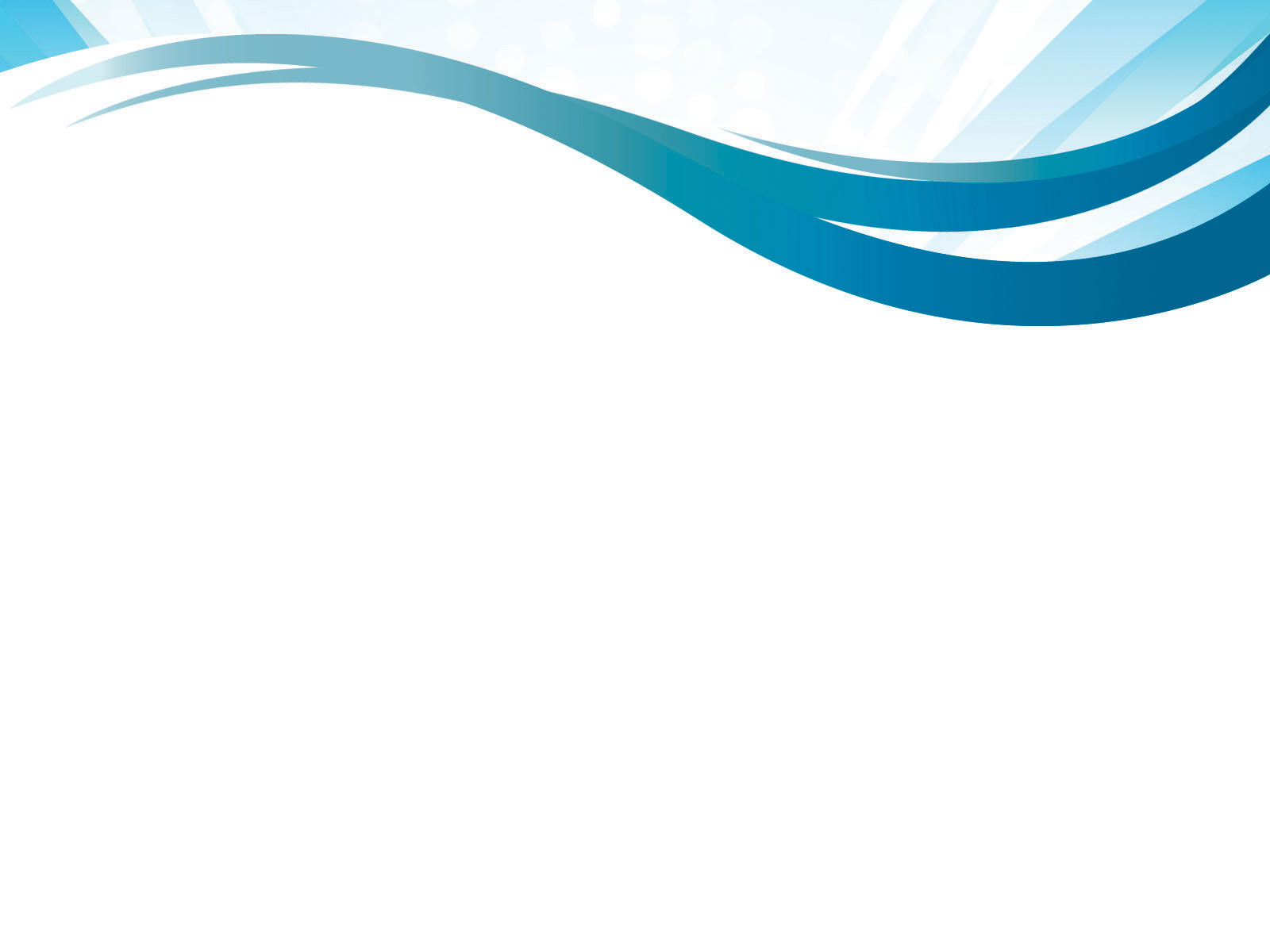 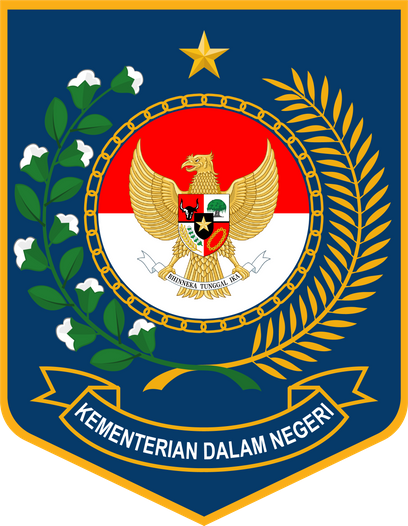 TERIMA KASIH
DITJEN KEPENDUDUKAN DAN PENCATATAN SIPIL
KEMENDAGRI